РАБОЧИЕ ВОПРОСЫ: 
временное трудоустройство подростков в свободное от учебы время 
и 
выпускников образовательных организаций
Работа для подростков 14-17 летв свободное от учёбы время
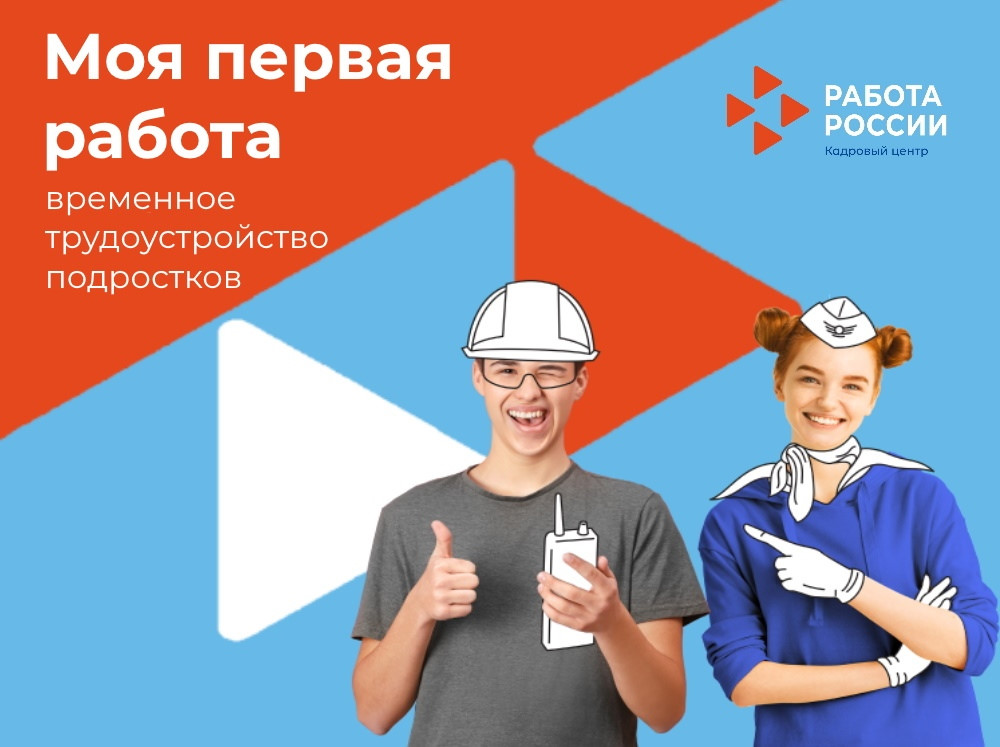 Оплата труда подростка
=
Заработная плата за фактически отработанное время (от работодателя)+
Материальная помощь (от Центра занятости) 2 587,5 рублей
Работа для подростков 14-17 летв свободное от учёбы время
Подросток может работать определенное количество часов в соответствии с возрастной категорией!

Продолжительность работы несовершеннолетних устанавливается в соответствии с требованиями Трудового кодекса РФ (статьи 92, 94)
Временное трудоустройство безработных граждан в возрасте 16-17 лет
Участники программы:  
выпускники образовательных организаций впервые ищущие работу в течение года с даты выдачи им документа об образовании.
Оплата труда  выпускникам при трудоустройстве
ежемесячно
=
Заработная плата  от работодателя
+
Материальная поддержка от Центра занятости
3450 рублей
Временное трудоустройство безработных граждан в возрасте 18-24 лет (включительно)
Участники программы:
  выпускники образовательных организаций среднего профессионального или высшего образования и ищущие работу в течение года с даты выдачи им документа об образовании и о квалификации
Оплата труда  выпускникам при трудоустройстве
=
Заработная плата  от работодателя
+
Материальная поддержка от Центра занятости
3450 рублей
ПОСЛЕДОВАТЕЛЬНОСТЬ ДЕЙСТВИЙ ПРИ ВРЕМЕННОМ ТРУДОУСТРОЙСТВЕ
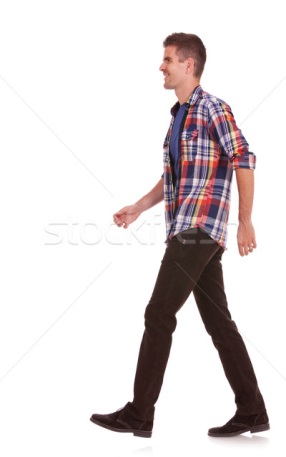 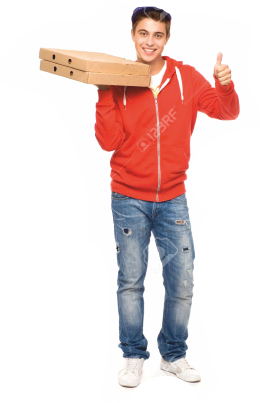 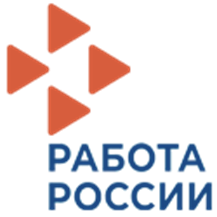 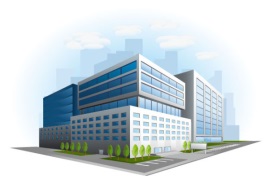 Направление
на 
работу
Собеседование
с работодателем
Центр занятости
Трудоустройство
Остались вопросы? 

Ждем твоего звонка по телефонам:
350 66 06 и 350 02 13


ГКУ «Екатеринбургский центр занятости»
г. Екатеринбург, ул. Восточная, 64
Отдел взаимодействия с работодателями